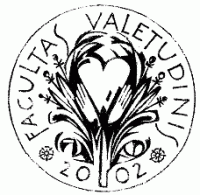 Workplace training at the Faculty of health care, University of Presov in Presov, Slovakia
Lubica Rybarova, STEFANIA ANDRASCIKOVA
Workplace training – management 1
1. School
2. Students
Bilateral agreement between university and health care service facilities
Clothing for students
Logbook - portfolio
Schedule
Recruitment of mentors
Vaccination (HBSAg)
Succes in practical skills exam
Comertial ensurance
Workplace training – management 2
3. Introduction – school
4. Introduction - hospital
Schedule, teachers
Protection and Safety at Work
Excursion at the area of hospital
Management, staff
Design at department
Documentation
Daily schedule
Organizational aspects of practical training - 1st year ST
Practical training under supervision of contact nurses
Practical training with teacher
20 hours per week (lenght of term – 15 week)
Practical Training in Surgery Nursing 1              (80 hours)
Practical Training in Internal Medicine Nursing 1 (80 hours)
Practical Training in Geriatric Nursing 1    (80 hours)
Practical Training in Paediatric Nursing 1 (80 hours)
Continual clinical practice 1   - Internship                          (160 hours – 4 weeks)

Summer Clinical Practice 1 – Internship
(80 hours – 2 weeks)
History
Clinical practice training
Internship
Nursing procedures
Patient history for nursing anamnesis
Nursing procedures
Nursing process
Organizational aspects of practical training - 2st year – WT, ST
Summer term
Winter term
20 hours per week during term under teachers supervision
Practical Training in Community Nursing Care 1 (80 hours)
Practical Training in Paediatric Nursing 2 (80 hours)
Practical Training in Internal Medicine Nursing 2 (120 hours)

Continual Clinical Practice 2  (80 hours) - under supervision of contact nurses
20 hours per week during term under teachers supervision
Practical Training in Surgery Nursing 2 (120)
Practical Training in Geriatry  Nursing 2 (80 hours)
Practical Training in Neurology Nursing  (80 hours)

Clinical Practice 3  (80 hours)
under supervision of contact nurses
Summer Clinical Practice 2 (80 hours)
History
Clinical practice training
Internship
Nursing procedures
Nursing process
Nursing procedures
Nursing process
Organizational aspects of practical training - 3st year – WT, ST
Winter term
20 hours per week during term under teachers supervision
Practical Training in Oncology Nursing                    (80 hours)
Practical Training in Gynecology and Obstetrics (80 hours)
Practical Training in Community Nursing Care 2 (80 hours)
Practical Training in Psychiatric Nursing                    (80 hours)

Continual Clinical Practice 4 (80 hours)
Summer term - under supervision of contact nurses , cooperation in evaluation
Practical Training in Surgery Nursing 3 (120 hours)
Practical Training in Internal Medicine Nursing 3 (120 hours)
Practical Training in Geriatric Nursing 3 (80 hours)
Practical Training in Paediatric Nursing 3 (80 hours)
Practical Training in Community Nursing Care 3 (80 hours)
History
Internship
Nursing procedures
Nursing process
Clinical practice training
Nursing procedures
Nursing process
Practical training evaluation - teacher
Teoretical knowledges:
Practical skills:
Nursing in medical sciences
Check of the students logbook (portfolio)
Assesment of students´ skills (nursing procedures)
Defence of nursing plan (patient care)
Internship evaluation - mentors
Competence
Attitude to work
Performance
Skills 
Hygiene
Economy of work


Reliability
Psychical composure
Observation skills
Communication
Relationship with patient
Cooperationn in team
Managemnet competences
Internship evaluation - teacher
Check students logbook (portfolio)
Defence of nursing plan (patient care)